How does Stadia / Nvidia GameStream works?
Aka my painful adventure with PCI passthrough for consumer GPU
Aka Y U DO DAT NVIDIA? :’(
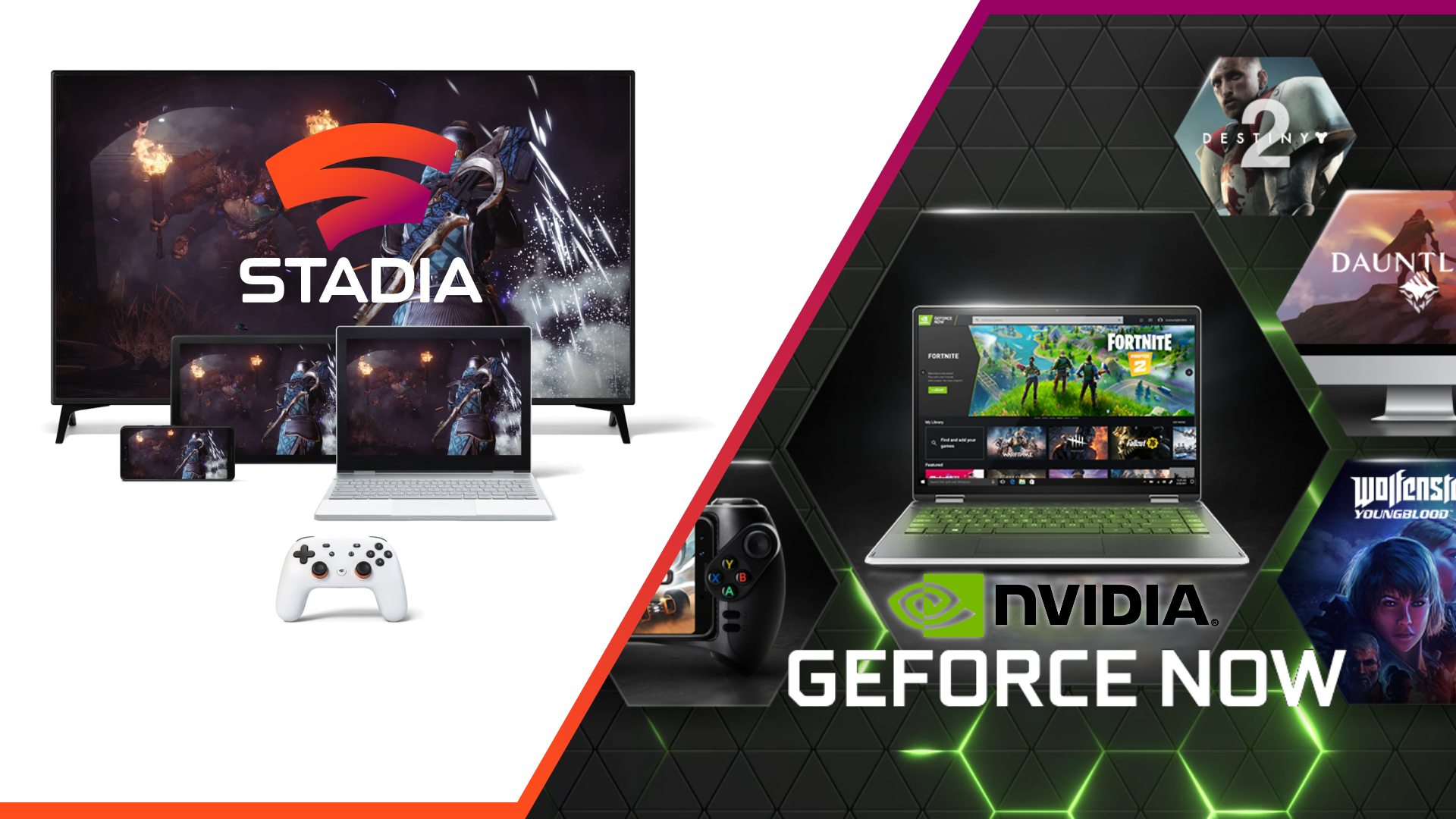 Alexandre Quemy
IBM Data and AI
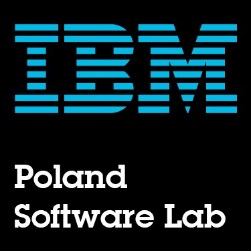 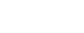 Agenda
What is Cloud gaming
What is PCI Passthrough

Consumer GPU passthrough

Let’s do it

Demo

Conclusion
[Speaker Notes: Left censoring – a data point is below a certain value but it is unknown by how much.
Interval censoring – a data point is somewhere on an interval between two values.
Right censoring – a data point is above a certain value but it is unknown by how much.
Type I censoring occurs if an experiment has a set number of subjects or items and stops the experiment at a predetermined time, at which point any subjects remaining are right-censored.
Type II censoring occurs if an experiment has a set number of subjects or items and stops the experiment when a predetermined number are observed to have failed; the remaining subjects are then right-censored.
Random (or non-informative)]
What is Cloud gaming?
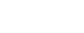 What is Cloud gaming
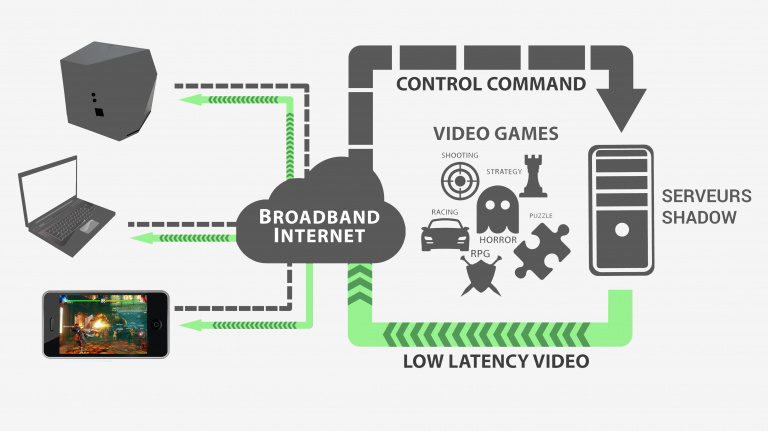 What is Cloud gaming
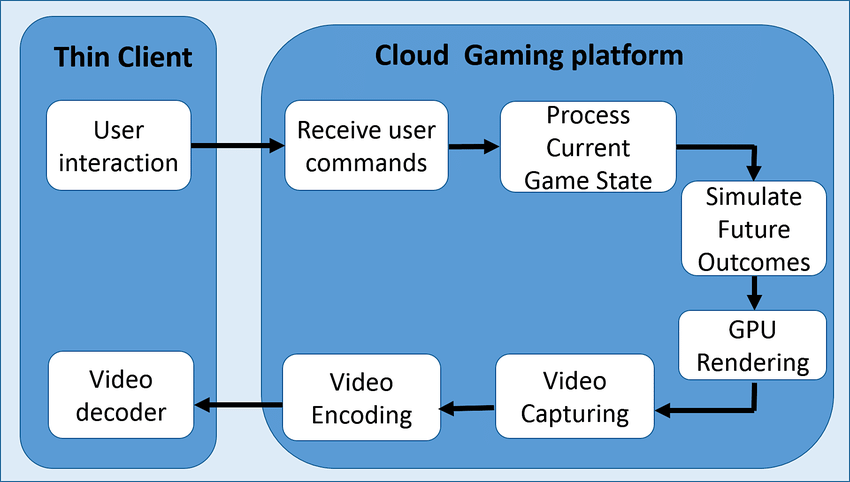 The big players
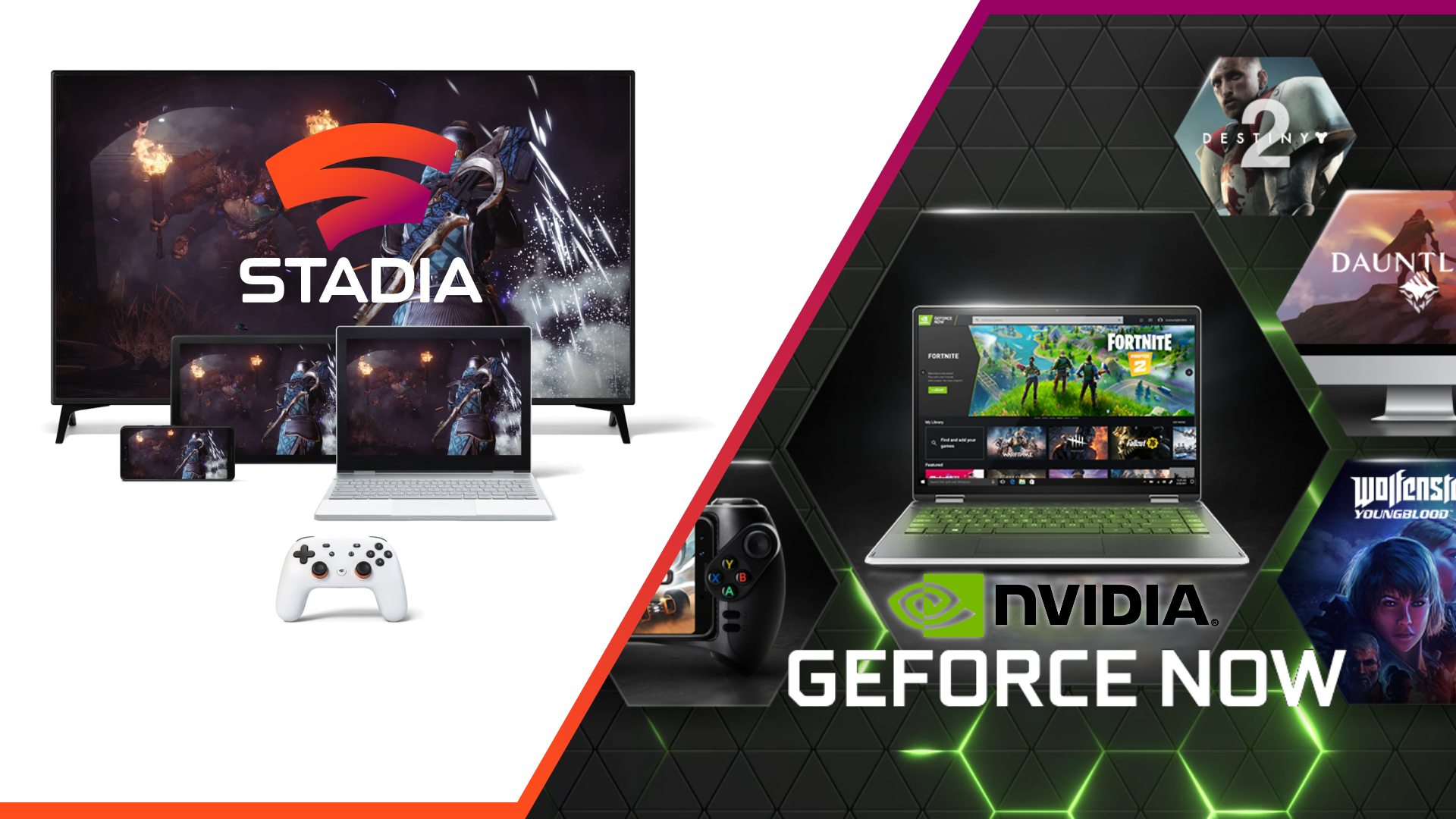 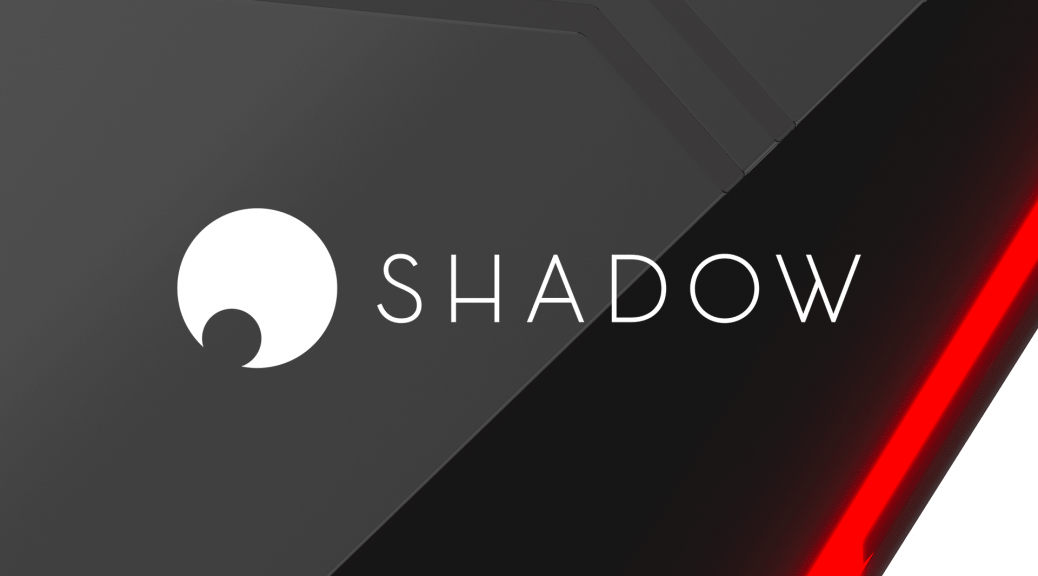 What is PCI Passthrough?
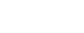 PCI Passthrough
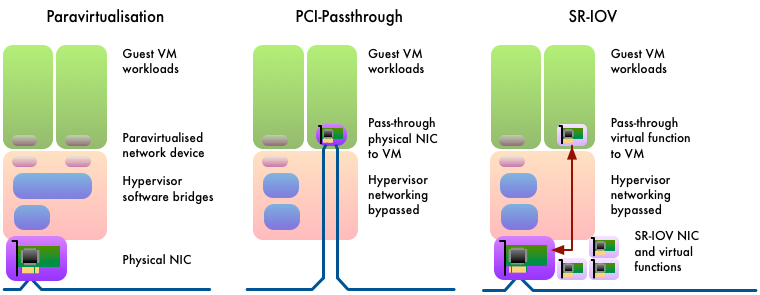 PCI Passthrough
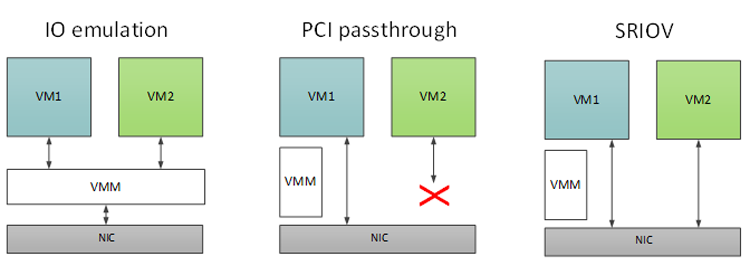 Consumer GPU passthrough
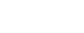 Does PCI Passthrough always work?
Plenty of factors:
Correct implementation of IOMMU / ACS
Correct EFI support from GPU
(Hybrid) Muxed laptop
…
IOMMU: Input Output Memory Management Unit
Maps IOVA to physical address
Problems: Often not 1-1 mapping
PCIe spec. allows peer-to-peer translation
Solution: Buying the correct hardware
PCI ACS (= buying the correct CPU)
Does PCI Passthrough always work?
Plenty of factors:
Correct implementation of IOMMU / ACS
Correct EFI support from GPU
(Hybrid) Muxed laptop
…
[Speaker Notes: Not a problem since Microsft made it a requirement from 2008. However, it might happen that the EFI capabilities of the VBIOS is not properly loaded at boot in Linux and that you’ll need to dynamically load the VBIOS for your VM.]
Does PCI Passthrough always work?
Plenty of factors:
Correct implementation of IOMMU / ACS
Correct EFI support
(Hybrid) Muxed laptop
…
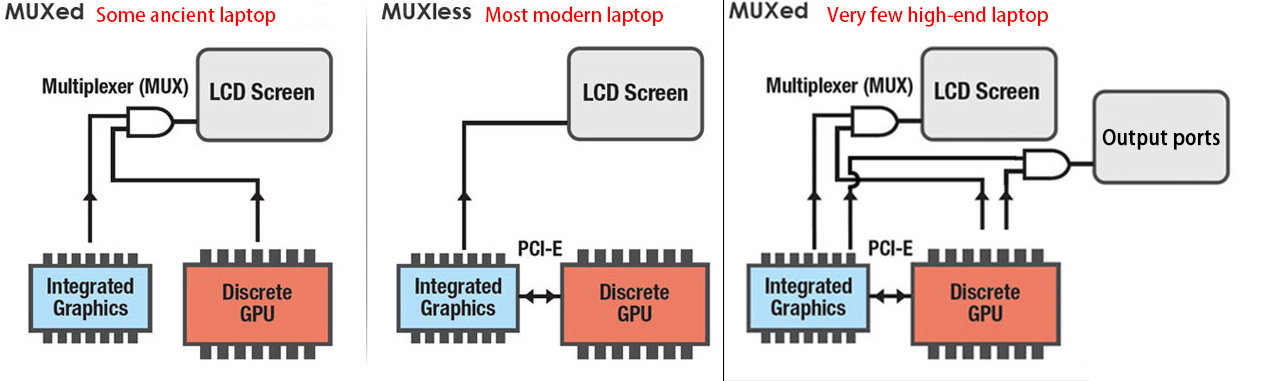 Does PCI Passthrough always work?
Plenty of factors:
Correct implementation of IOMMU / ACS
Correct EFI support
(Hybrid) Muxed laptop
…
Advice: Triple check your hardware is capable of passthrough
https://en.wikipedia.org/wiki/List_of_IOMMU-supporting_hardware
https://ark.intel.com/content/www/us/en/ark/search/featurefilter.html?productType=873&0_VTD=True
https://www.techpowerup.com/vgabios/
For laptop: just pray
Standard Machine Learning POV
Device pass-through, however, can have a performance impact on virtualised memory management. The IOMMU configuration required for pass-through restricts the use of transparent huge pages. Memory must, therefore, be pinned in a guest VM using pass-through devices. This can limit the flexibility of software-defined infrastructure to over-commit virtualised resources (although over-committed resources are generally unlikely to be worthwhile in an HPC use case). Static huge pages can still be used to provide a boost to virtual memory performance.
Enabling processor architecture extensions for virtualisation.Controlling hypervisor techniques for efficiently managing many guests, such as Kernel Same-page Merging (KSM). This can add CPU overhead in return for varying degrees of improvement in memory usage by de-duplicating identical pages. For supporting memory-intensive workloads, KSM can be configured to prevent merging between NUMA nodes. For performance-critical HPC, it can be disabled altogether.Pinning virtual cores to physical cores.Passing through the NUMA topology of the physical host to the guest enables the guest to perform NUMA-aware memory allocation and task scheduling optimisations.Passing through the specific processor model of the physical CPUs can enable use of model-specific architectural extensions and runtime microarchitectural optimisations in high-performance scientific libraries.Backing guest memory with huge pages reduces the impact of host Translation Lookaside Buffer (TLB) misses.
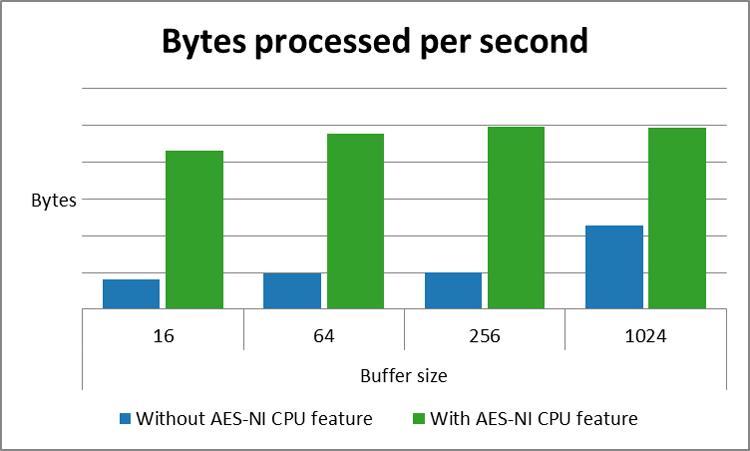 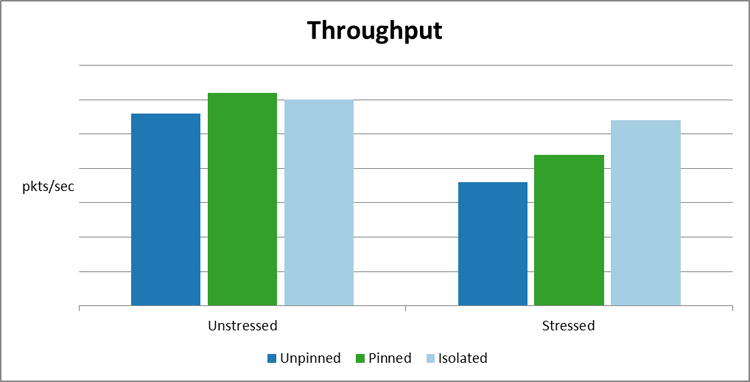 OVMF?
Open Virtual Machine Firmware
http://www.linux-kvm.org/downloads/lersek/ovmf-whitepaper-c770f8c.txt
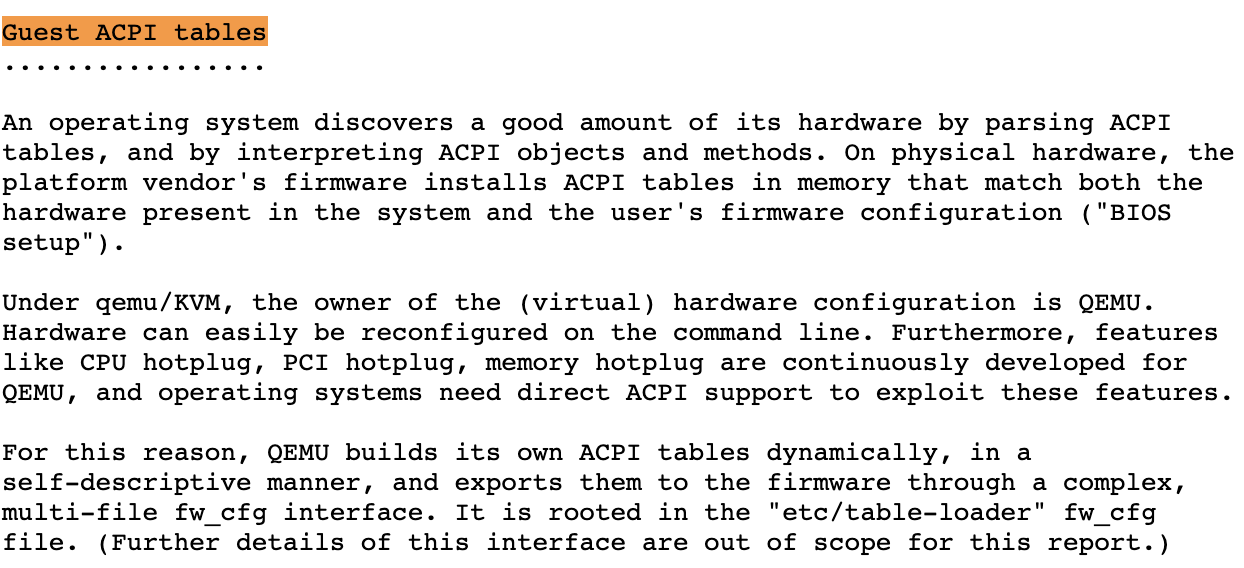 Let’s do it?
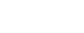 The easy part: configuring the host
Activate Intel Virtualization Technology for Directed I/O in the BIOS
Deactivate Secure Boot if you have such feature in the BIOS
Enable IOMMU at kernel level:
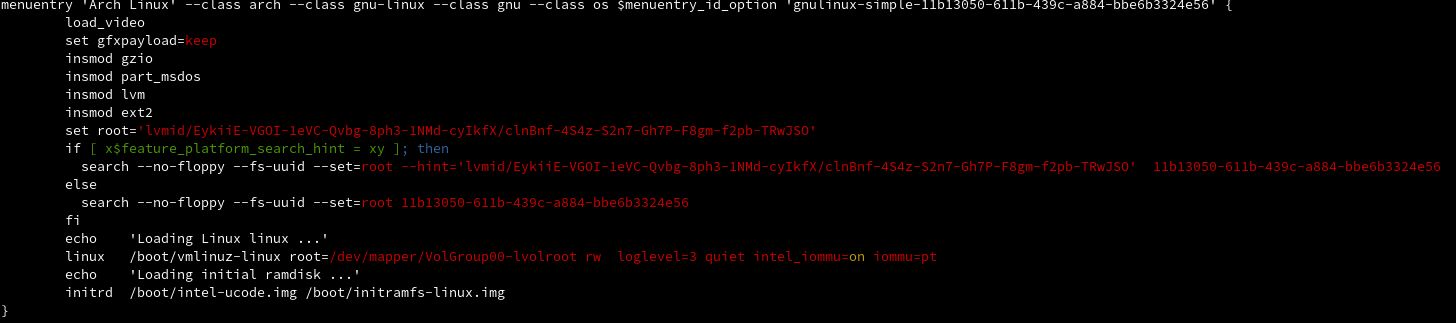 dmesg | grep -i -e DMAR -e IOMMU
The easy part: configuring the host
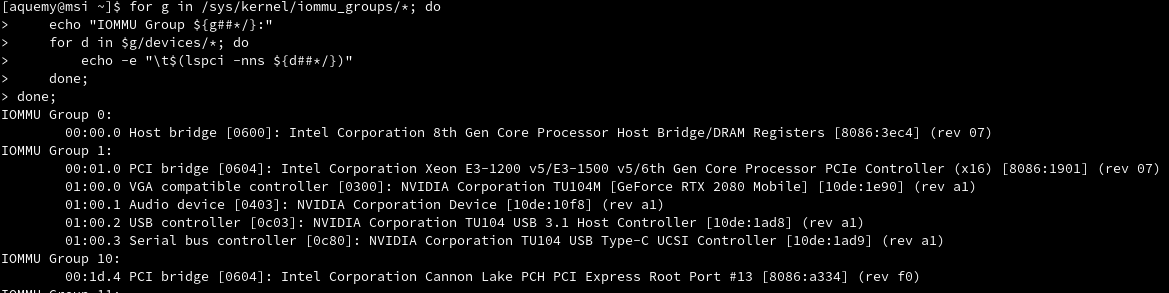 The easy part: configuring the host
Isolating the GPU:
/etc/modprobe.d/vfio.conf
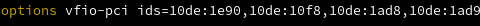 Check if it worked:
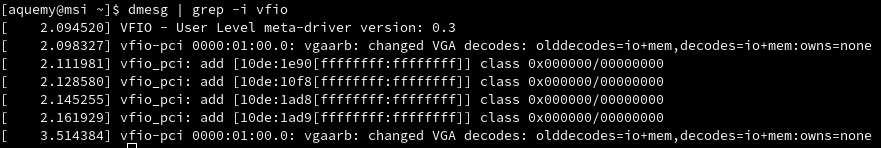 The fun part: configuring the VM
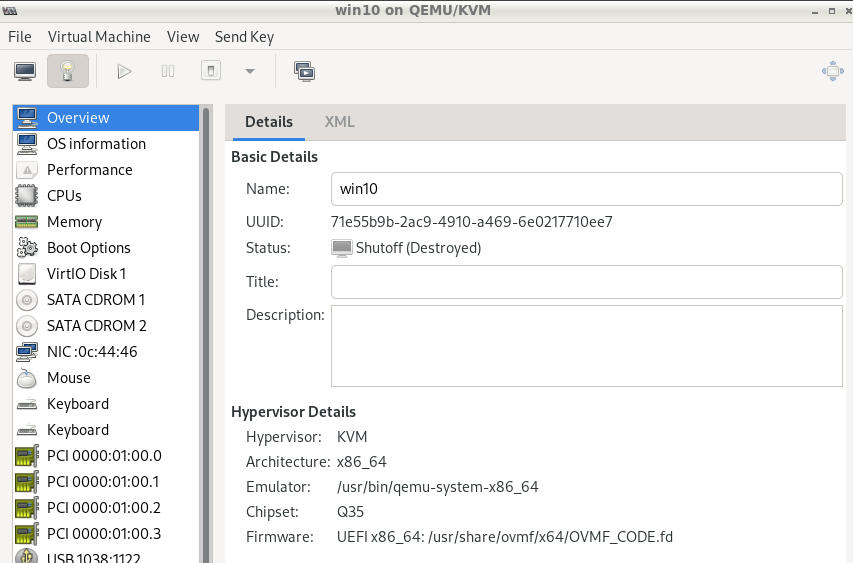 The fun part: configuring the VM
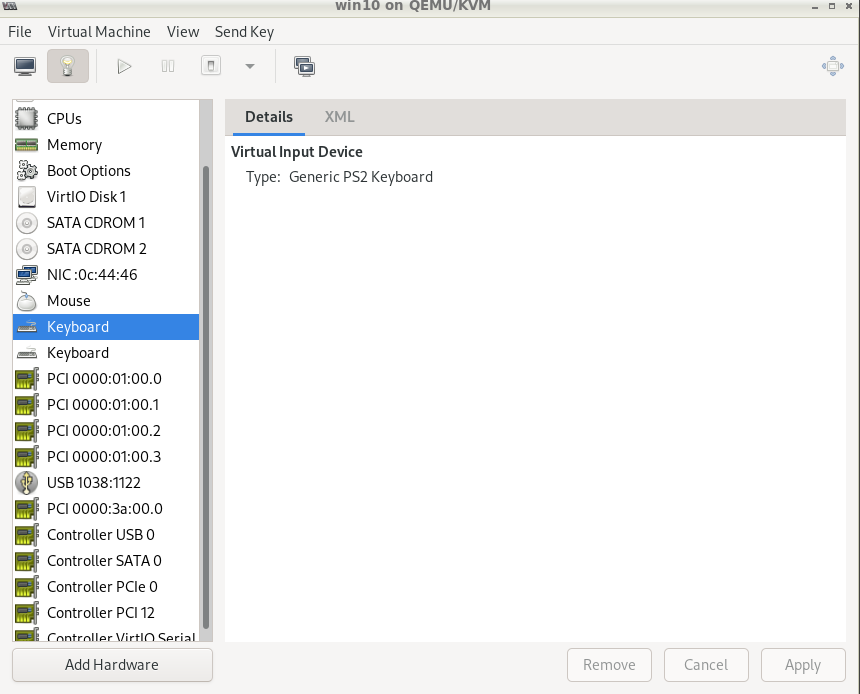 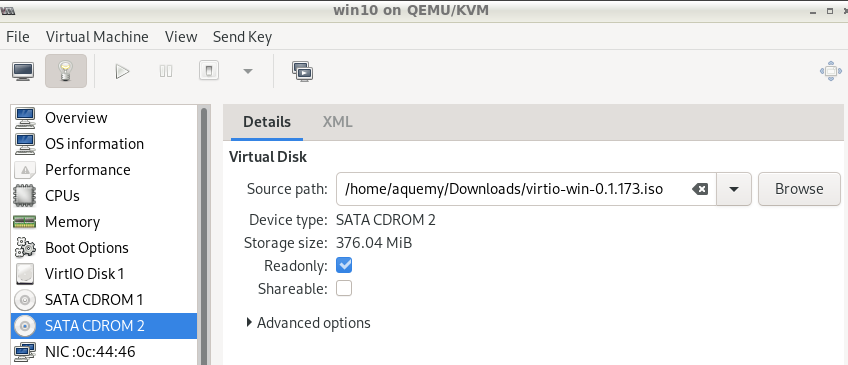 The fun part: configuring the VM
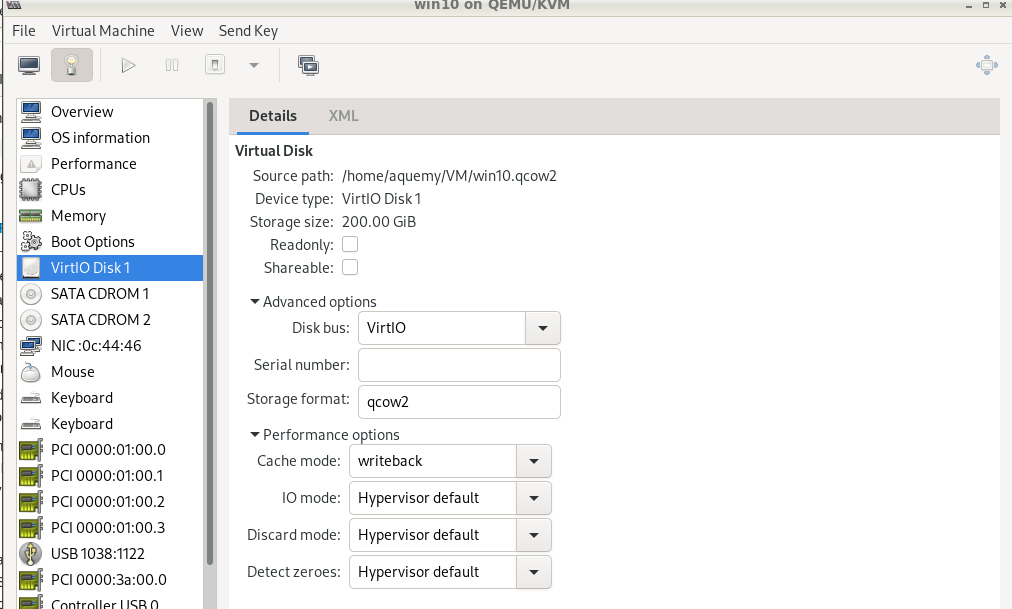 The nightmare part: the infamous error 43
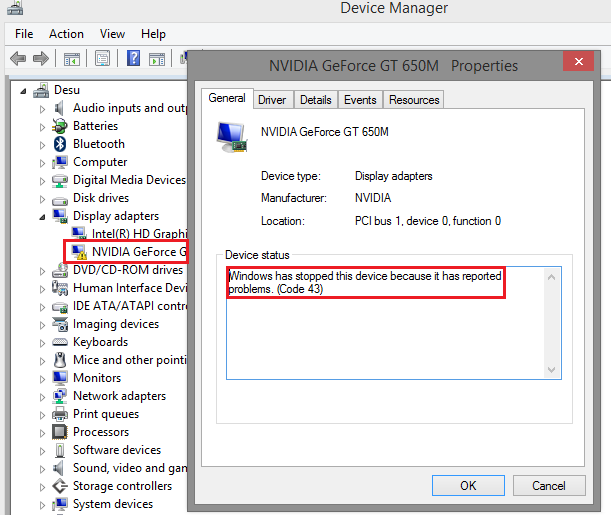 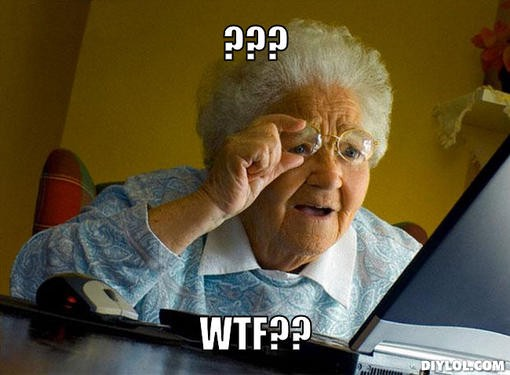 Hidding the hypervisor
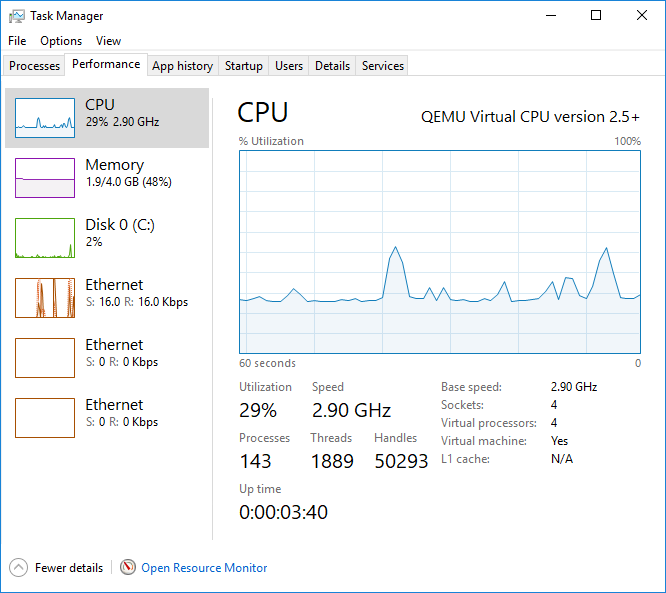 NVIDIA deactivates GeForce in VMs
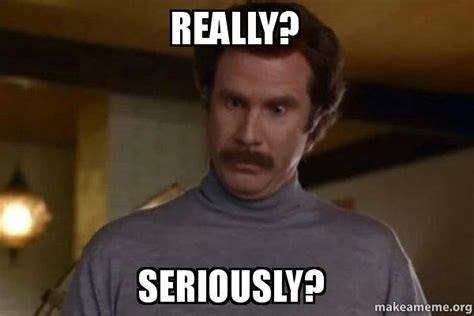 Hiding the hypervisor
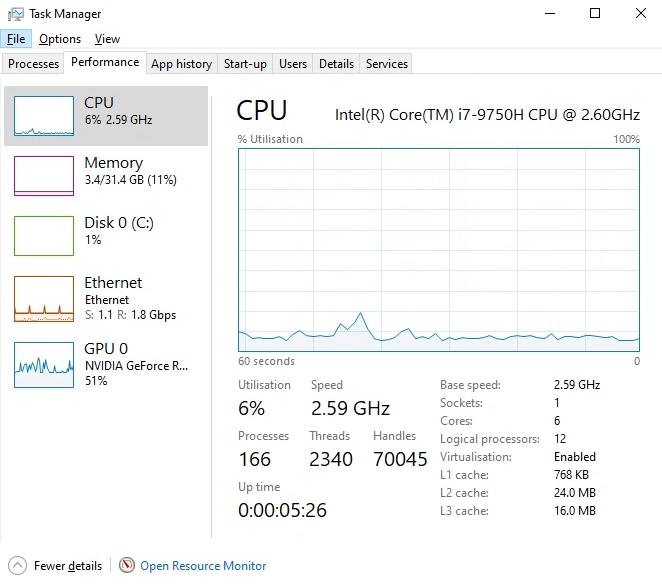 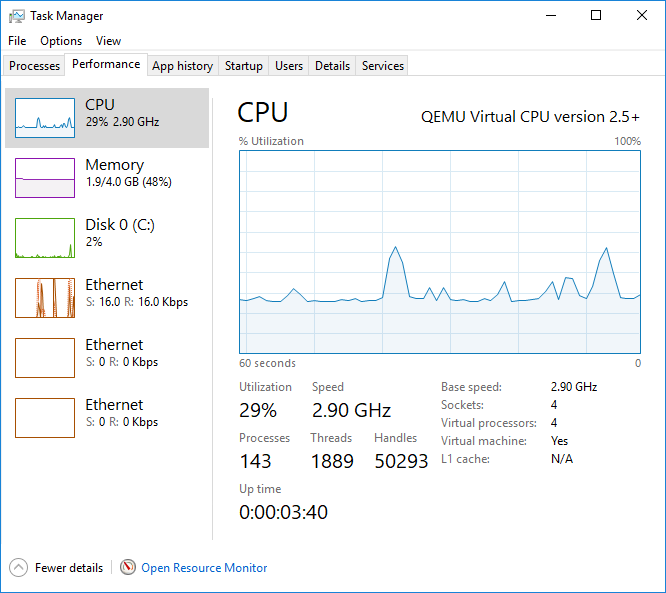 In your VM configuration:
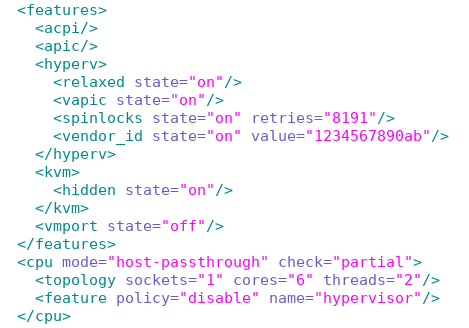 Did it work?
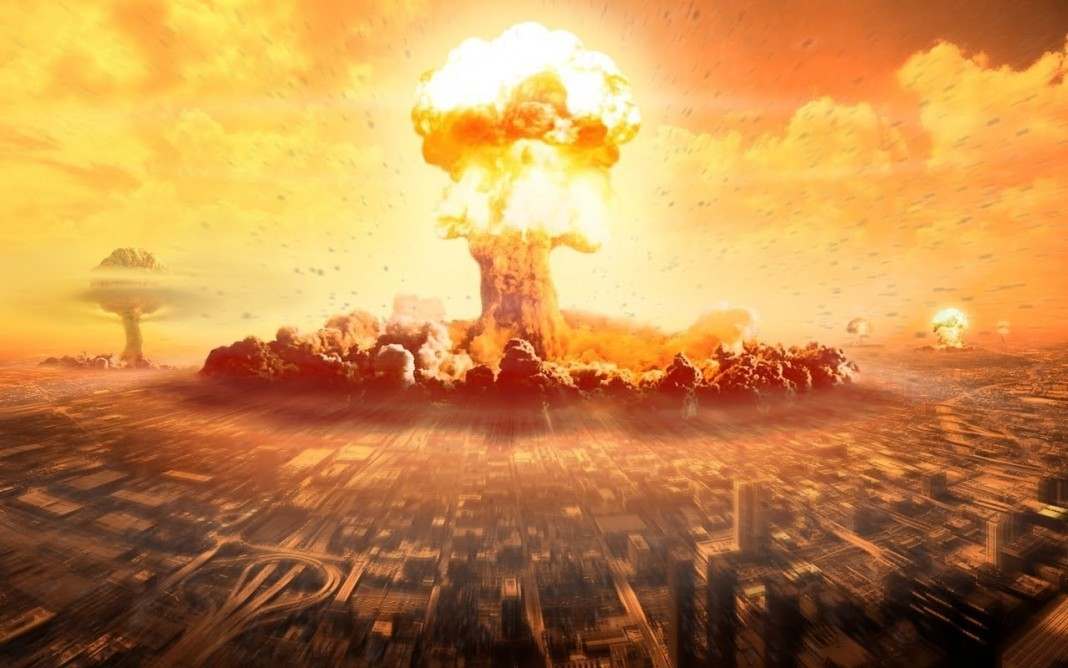 VBIOS not recognized
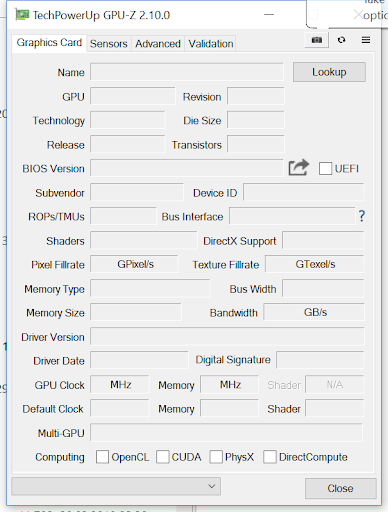 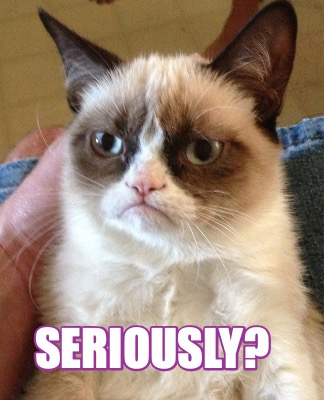 Let’s dump our VBIOS
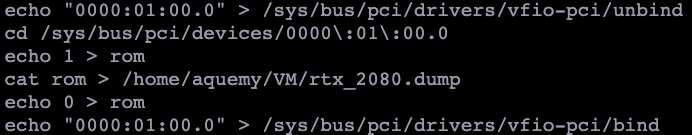 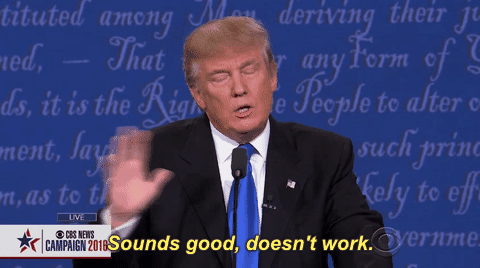 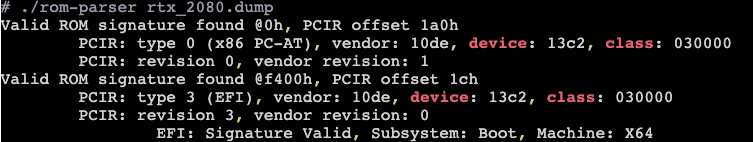 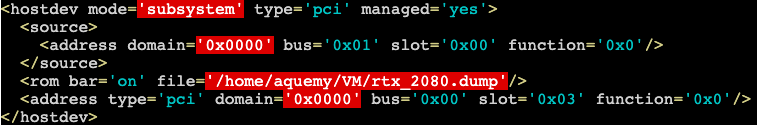 Partially recognized VBIOS
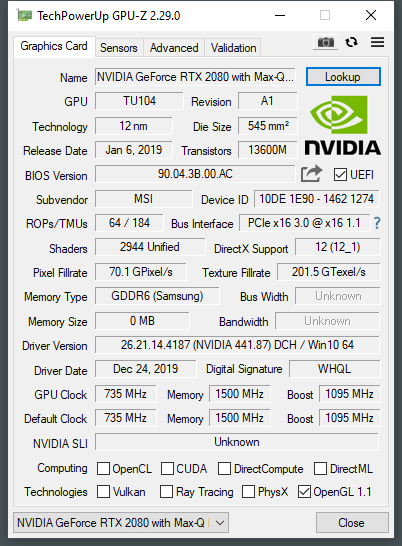 Why?
Well… the VBIOS size is suspectedly small
PCIe x16 1.1
Not detected
Dude, I paid enough for RTX!
Perfectly recognized VBIOS
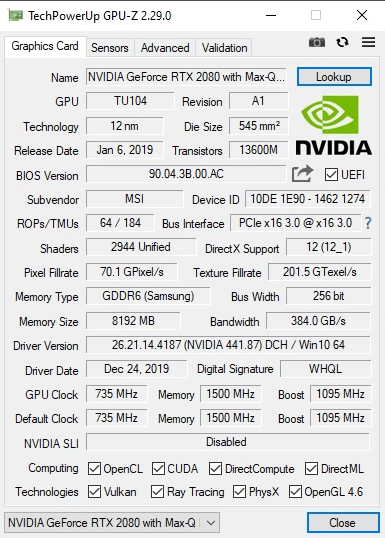 Dump from Bare Metal Windows
Did it work?
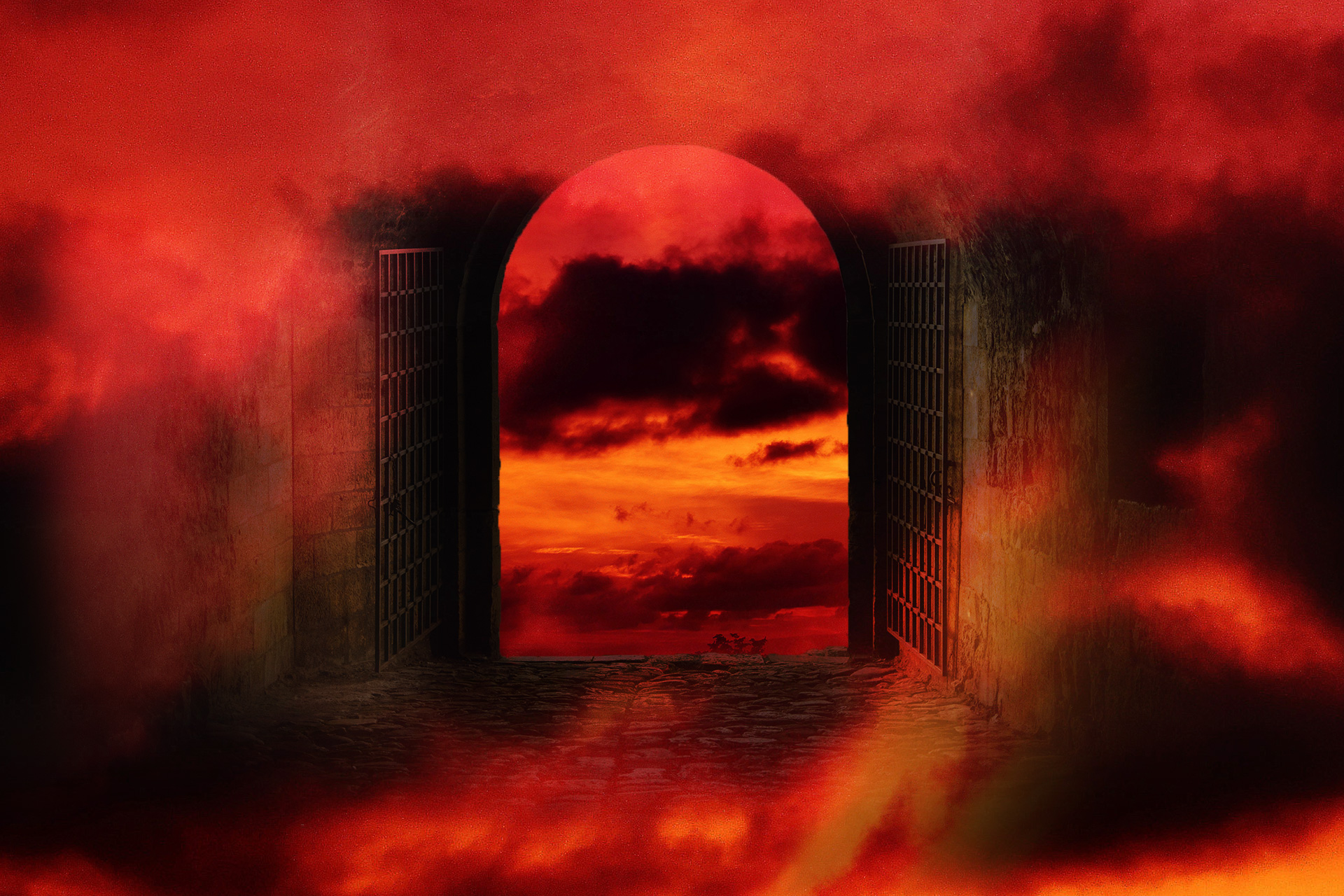 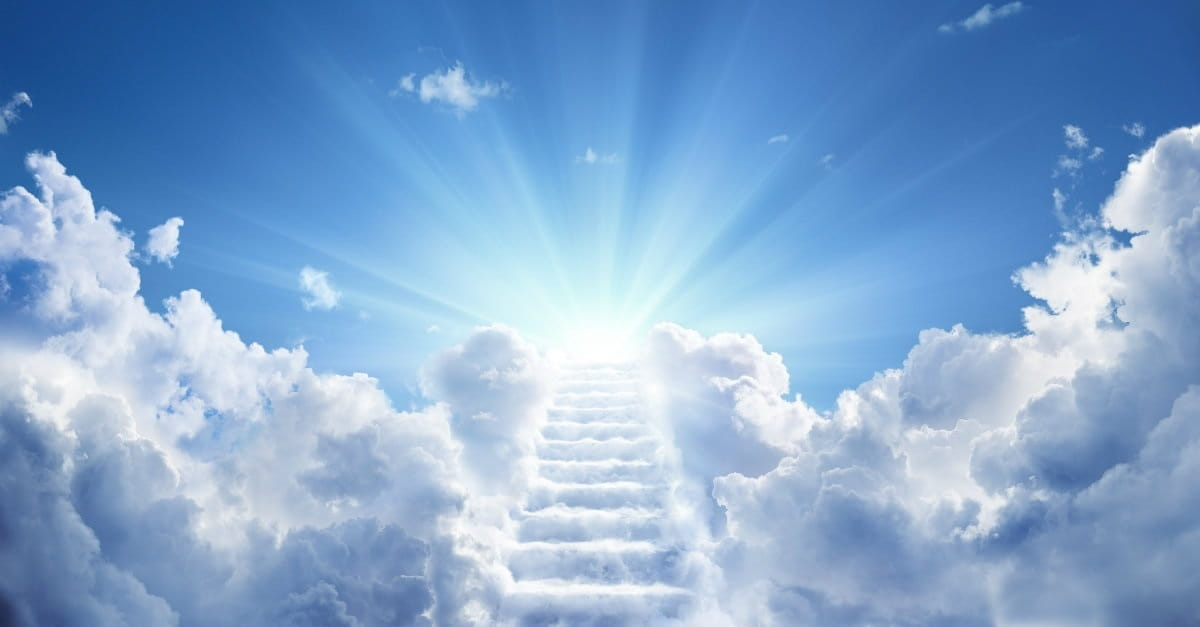 Ever heard of EDID?
Extended Display Identification Data
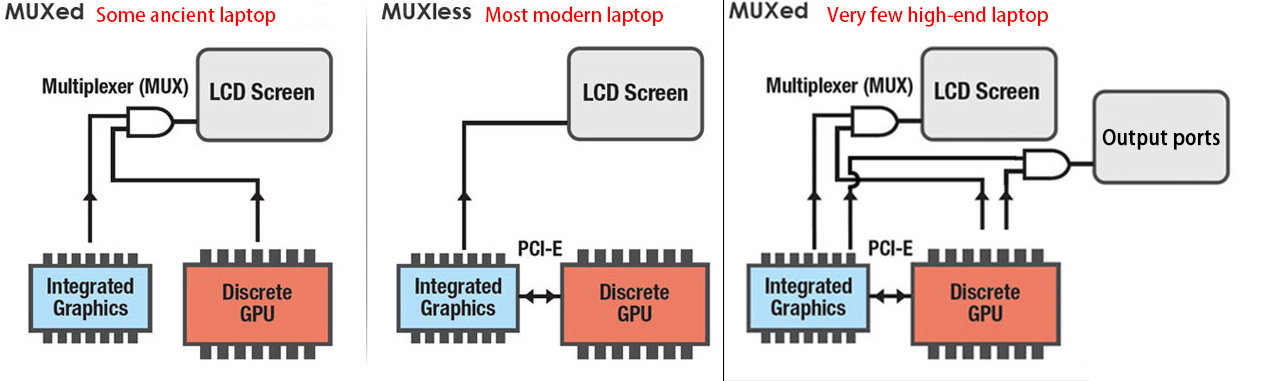 No way to force GPU into video mode
without EDID…
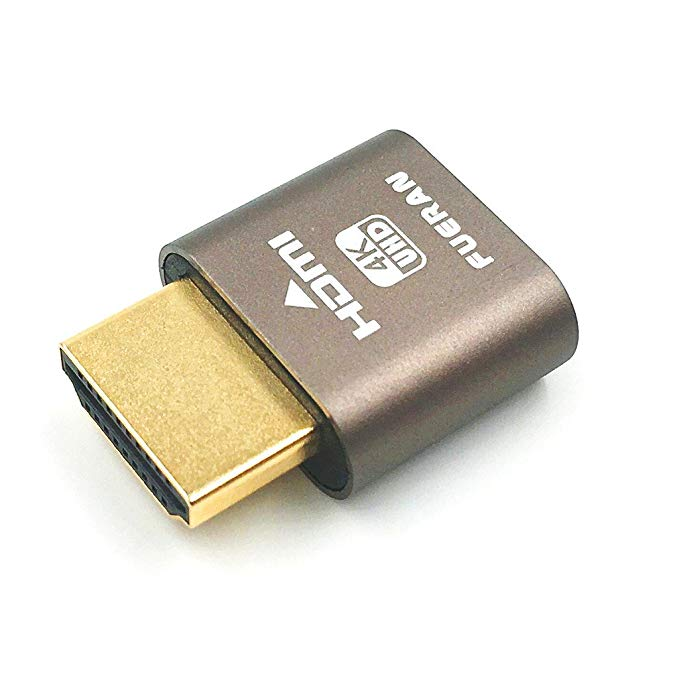 Headless / Dummy HDMI
Did it work?
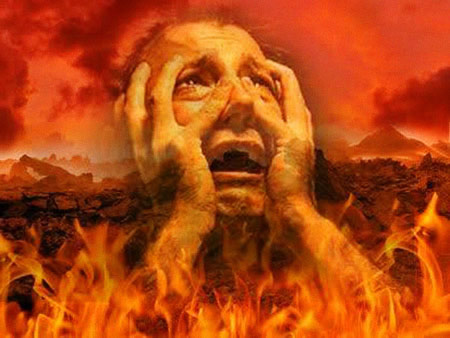 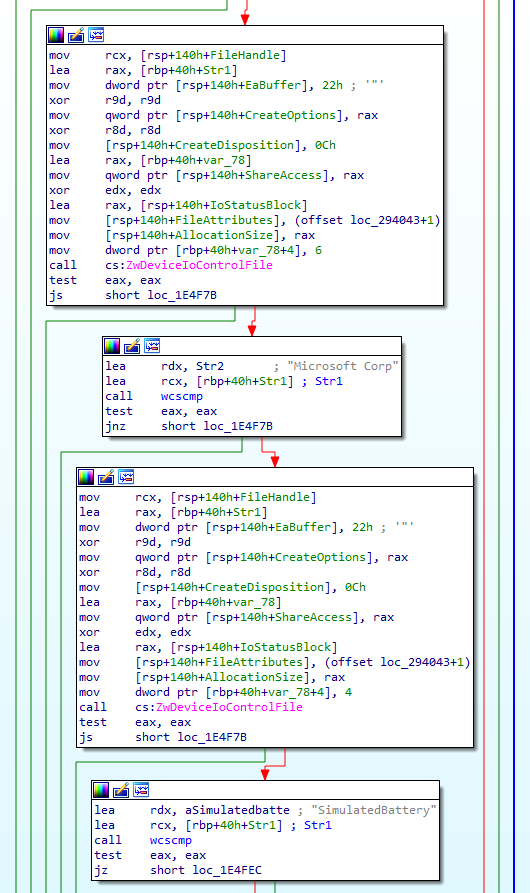 Disabling Driver Signature Enforcement:

	Patching in memory, too tricky for me
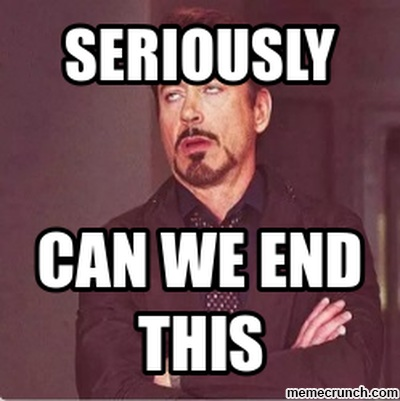 Supplying battery to the VM:

	QEMU does not support it      https://bugs.launchpad.net/qemu/+bug/1502613
Detection of battery must be done by 
a call from the driver to the OS!
Detection of battery!
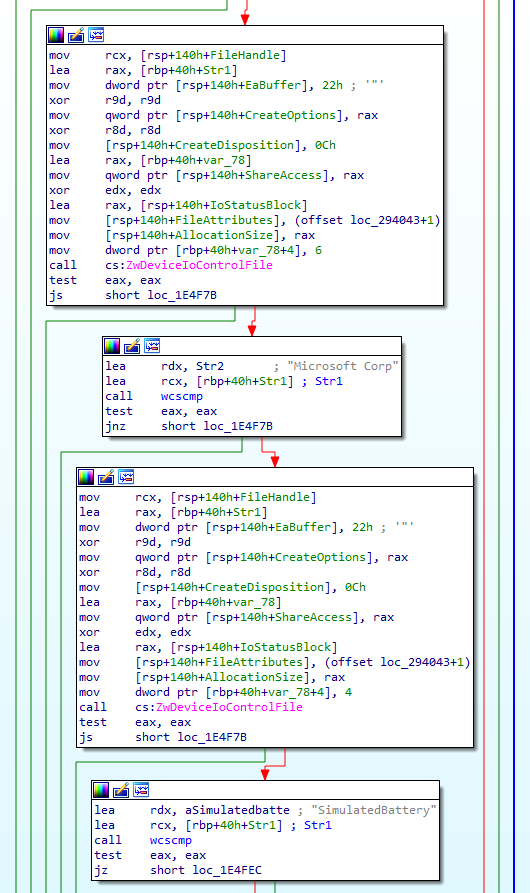 Battery check done via ACPIAdvanced Configuration and Power Interface
Let’s create a SSDT ACPI Secondary System Description Table
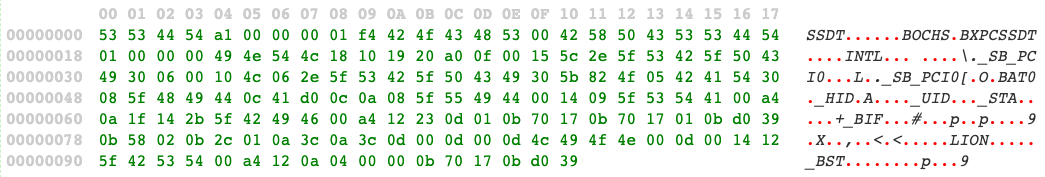 Let’s pass it to the VM
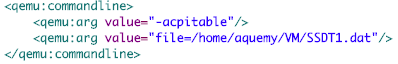 Detection of battery!
Did it work?
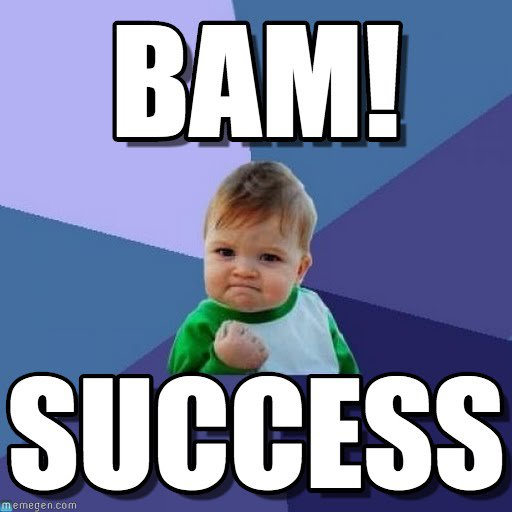 Wanna stream boi?
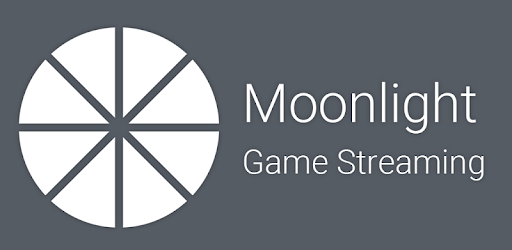 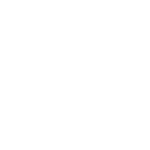 Looking Glass
Open Source NVIDIA GameStream Protocol
Use nvFCB/nvIFR framework
Open Source NVIDIA GameStream Protocol
Pros:
Access app on any device

Cons:
Latency depends on network
Can be CPU intensive due to hardware accelerated codec
Pros:
No overhead: 	frame buffer copied from GPU to the host       no CPU offloading
Perfect app integration into host
Extremely low latency (~3 to 5ms)

Cons:
No steeaming
Why not both?!
BECAUSE NVIDIA NVFCB IS NOT SUPPORTED BY GEFORCE
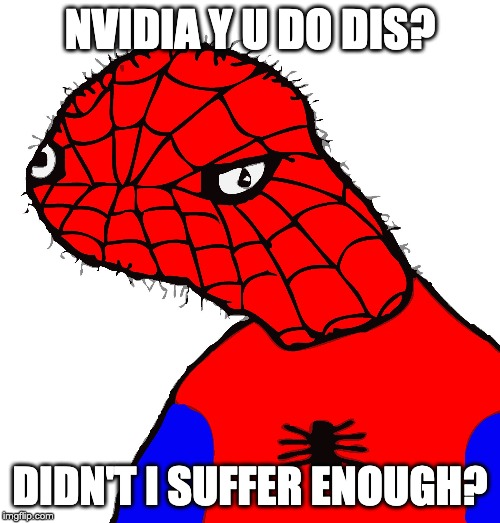 (And now, as an interlude, the short story of Intel HDCP)
[Speaker Notes: https://starwarsintrocreator.kassellabs.io/#!/BM-zBhWsD-CjgD74Jztw/edit]
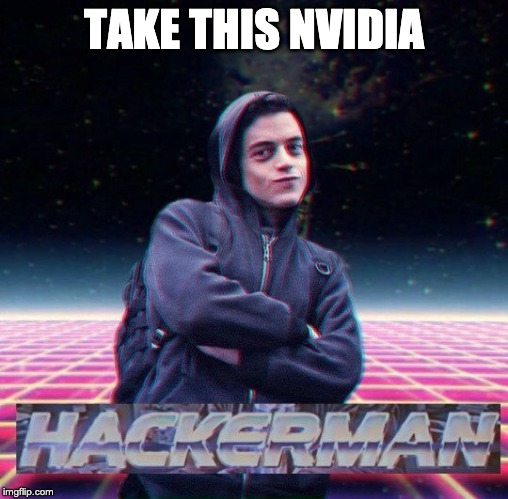 NVIDIA disabled nvFBC at software level!
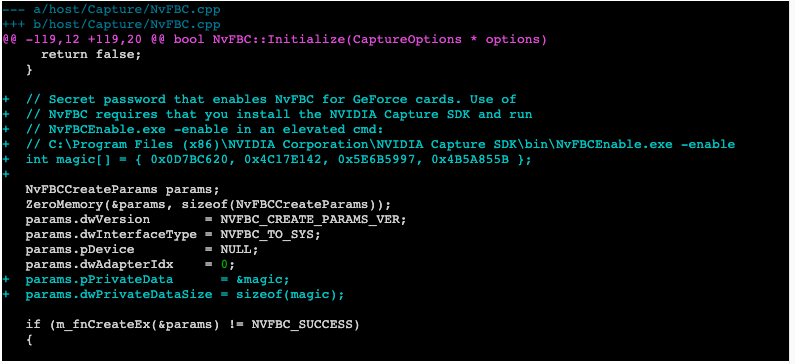 Demo
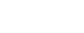 Conclusion
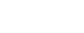 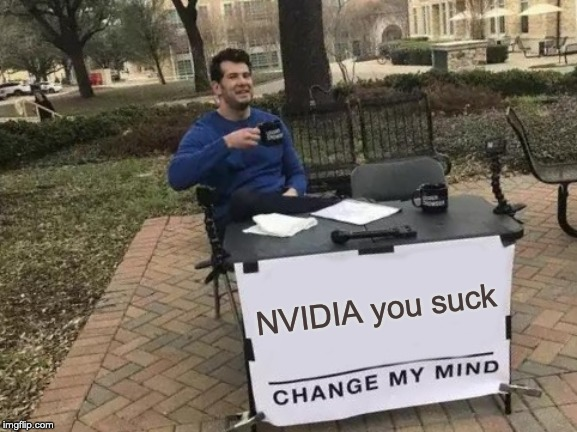 Thank you
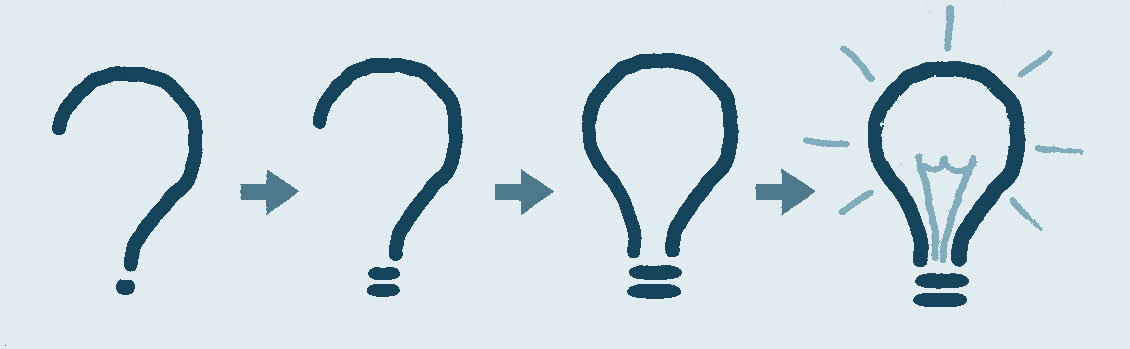 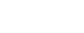